Презентация к уроку.Модуль. Алгебраические действия с алгебраическими дробями.Урок №4. Тема «Умножение и деление алгебраических дробей».
Учитель математики Фалахутдинова Р.Н.
Тип урока: методологический
Цели:
Образовательные: знакомство с правилами (формулами) умножения и деления алгебраических дробей. 
Развивающие: развитие умения выполнять действия с алгебраическими дробями; рассмотреть задания          различного уровня сложности; проверить умение умножать и делить алгебраические дроби.
Воспитательные: воспитывать ответственное отношение к процессу учения; учить слушать и уважать друг друга.
Приложение 1
Формулы умножения и деления дробей:





Формулы сокращённого умножения
(a + b)2=(a + b) (a + b)
(a - b)2=(a - b) (a - b)
a 2– b2= (a - b) (a + b)
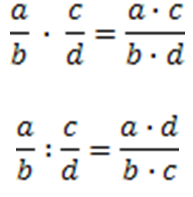 Приложение 2
Правила: 
Чтобы умножить одну алгебраическую дробь на другую, надо:    перемножить их числители и результат записать в числитель,  перемножить их знаменатели и результат записать в знаменатель. 
Чтобы разделить две дроби, надо первую дробь умножить на «перевернутую» вторую.
 Перед умножением и делением алгебраических дробей, зачастую выгодно разложить их числители и знаменатели на множители — это облегчает сокращение алгебраической дроби, которая получается в результате умножения или деления.
Приложение 3
Установи соответствие и прочитай полученное слово.
 Задание 1. Выполните умножение
Задание 2. Выполните деление
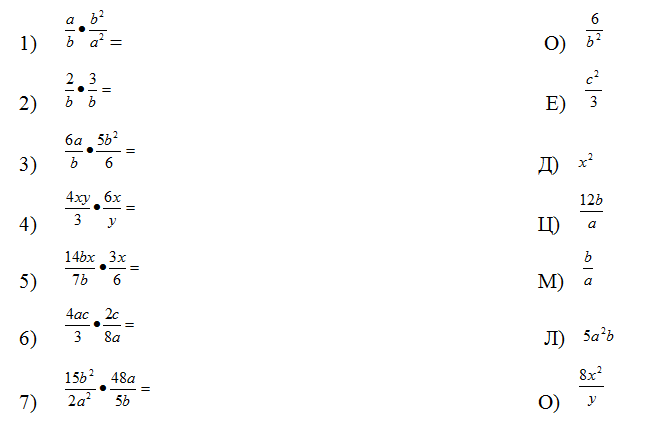 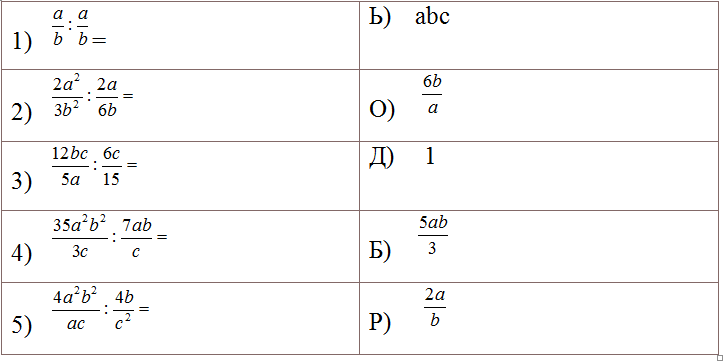 Задание №3
Возведите в степень.
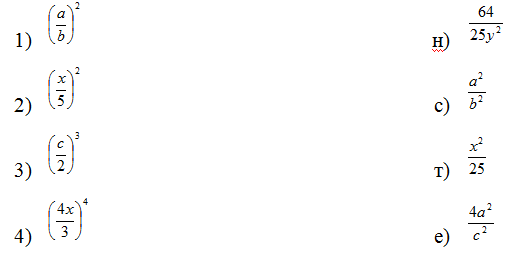 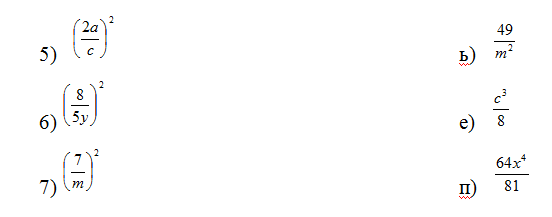 Рефлексия. Что мы узнали на уроке?Назовите правила умножения и деления дробейМожно ли применить эти правила при сложении и вычитании дробей?
Литература
1. Галеева Н.Л. «Технология ИСУД как диагностический и управленческий ресурс качества школьного образования», М: 2012
2. УМК  А. Г. Мордкович. Алгебра 8 класс. М: 2011